注射用多种维生素(13)(10/3)
（卫素齐）
内蒙古白医制药股份有限公司
西藏卫信康医药股份有限公司
01 药品基本信息
02  安全性
目录
CONTENTS
03  有效性
04  创新性
05  公平性
01
药品基本信息（1/2）
01
药品基本信息（2/2）
02
安全性
03
有效性
03
有效性
国内外指南一致强烈推荐，患者在进行肠外营养时，应同时补充推荐剂量的13种维生素
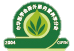 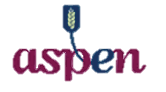 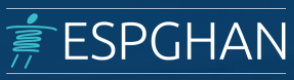 注：ESPEN：欧洲肠外肠内营养学会；CSPEN：中华医学会肠内肠外营养学会； ASPEN：美国医学会肠内肠外营养学会；
04
创新性（1/2）
与参照药品比较，处方优化，其组分与剂量与中、美监管部门（CDE、FDA）标准一致
04
创新性（2/2）
本品为优先审评品种，申请了质量控制方法发明专利
                                 为目前复方维生素注射剂中唯一对铝含量进行控制的制剂
本品纳入优先审评品种名单，充分体现出CDE对本品创新性的肯定。

本品申请了质量控制方法发明专利（201810765320 .4）（如右图）

本品原、辅料均同时符合国内外最新药典标准；     
     成品质量标准包含多达23项杂质控制；
     在国内同类产品中率先进行了铝含量的控制，充分保证了产品的安全性。
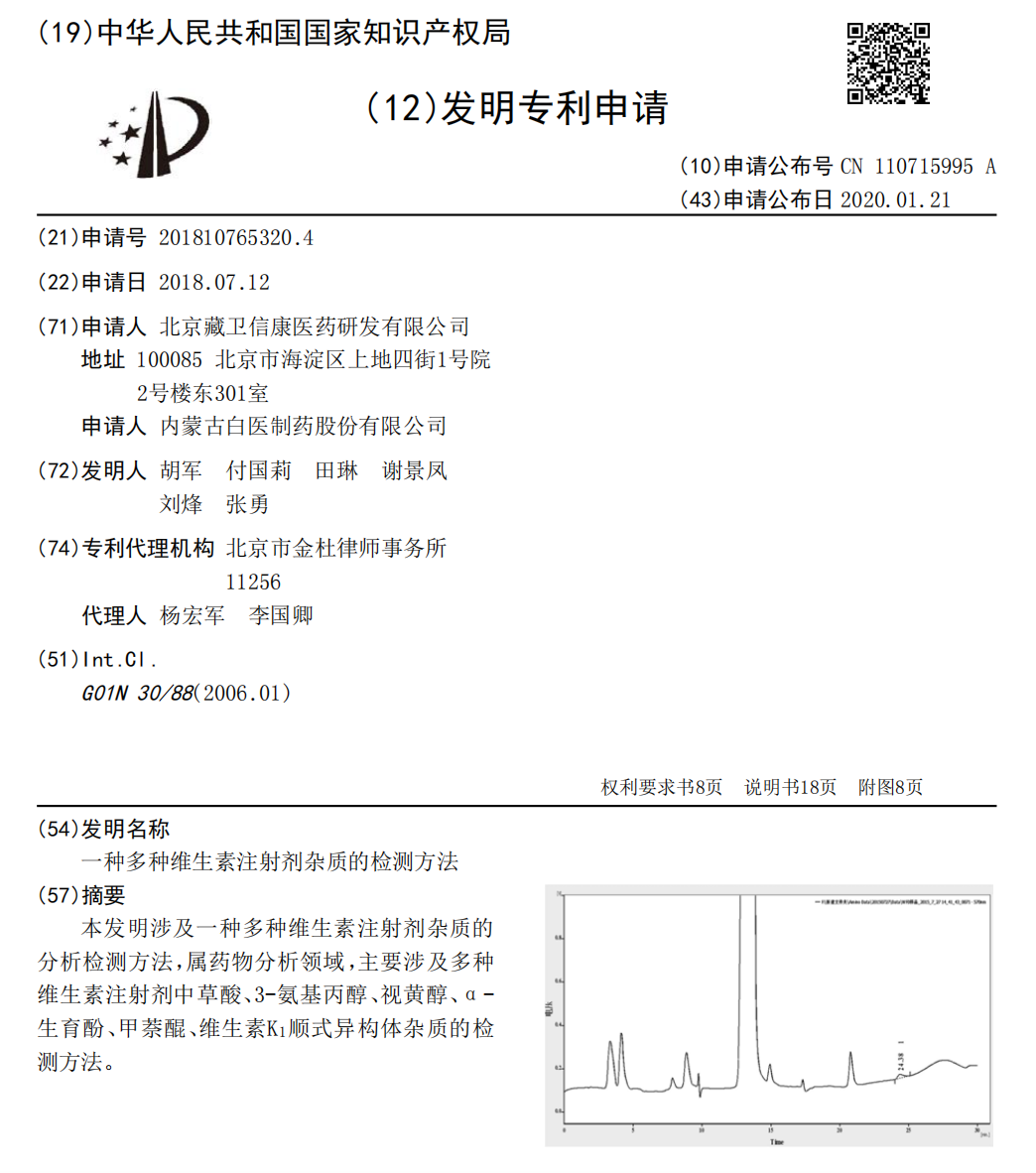 05
公平性
注射用多种维生素(13)(10/3)
（卫素齐）
谢谢！
内蒙古白医制药股份有限公司
西藏卫信康医药股份有限公司